You Can Judge a Book By Its Cover!
Sarah Glogowski
Executive Director
Finger Lakes Library System
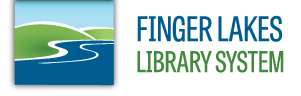 What is Readers’ Advisory?
Quite simply, it is the act of putting people together with books they love.
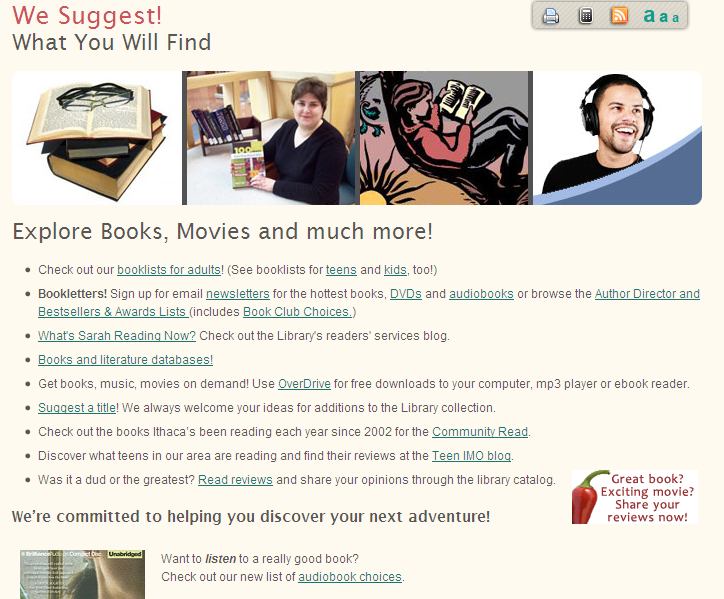 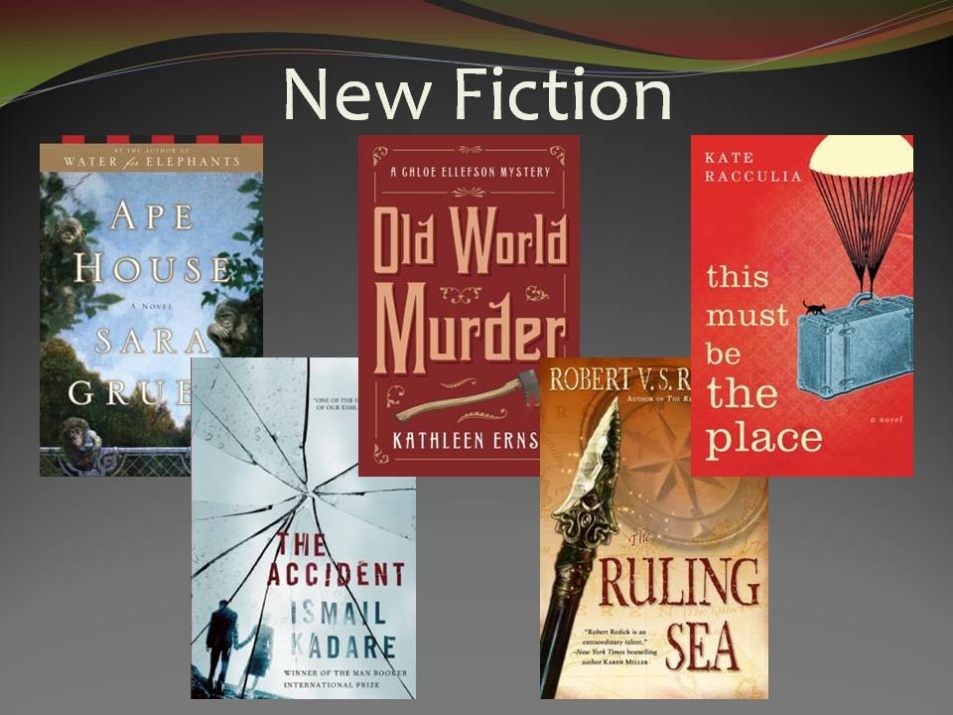 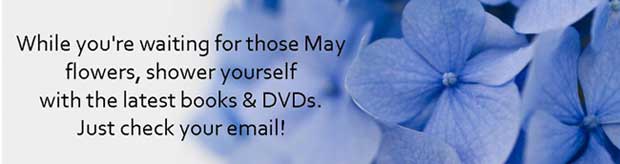 Author’s Name versus Title
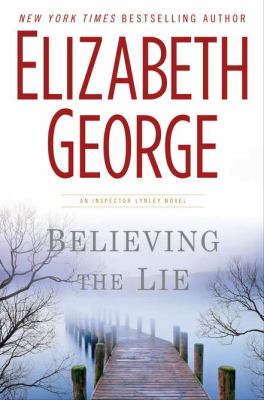 Author’s Name versus Title
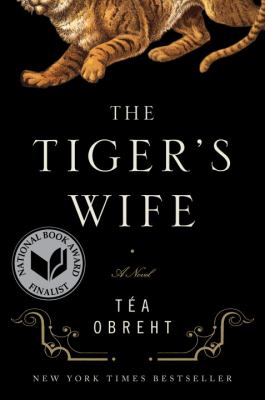 The Making of a Cover
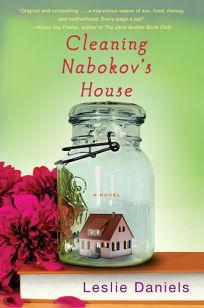 The Making of a Cover
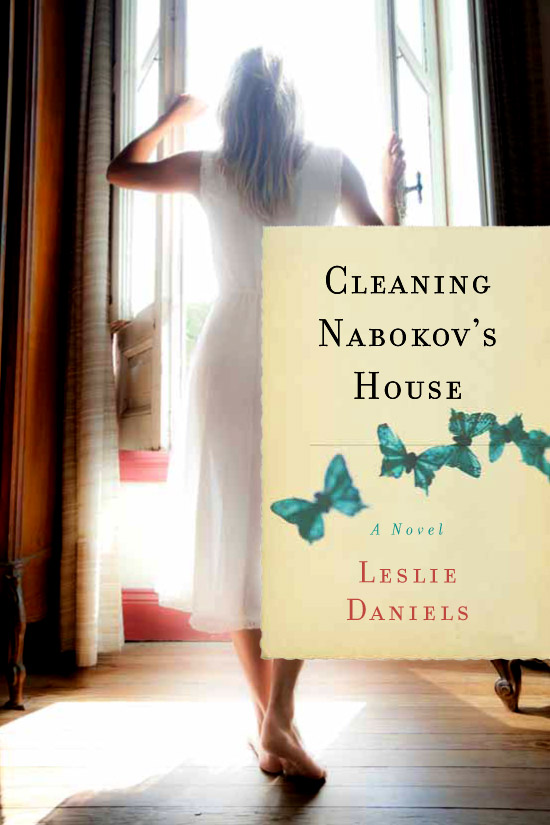 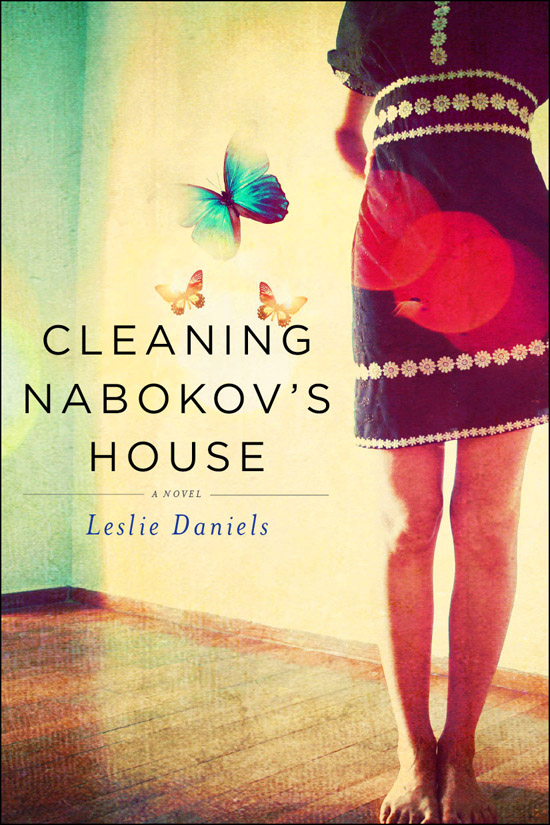 The Paperback Cover
Mysteries - Cozies
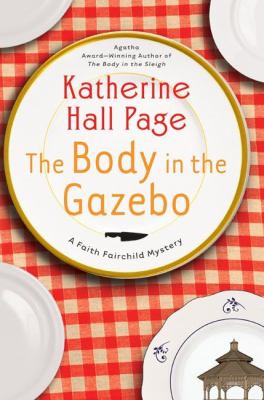 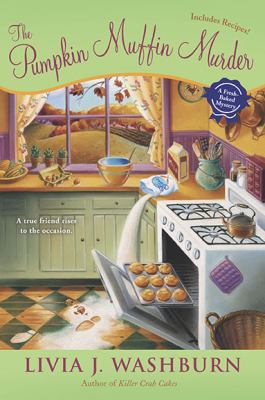 Mysteries - Historical
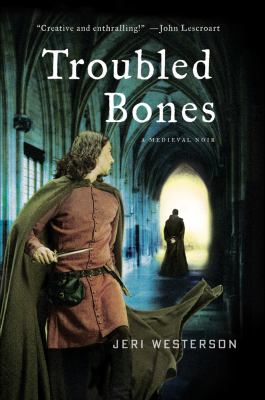 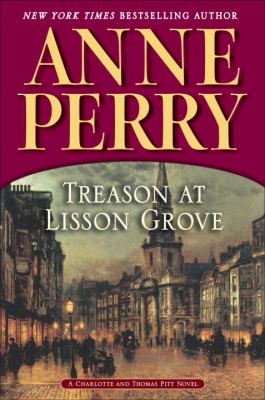 Mysteries - Dark
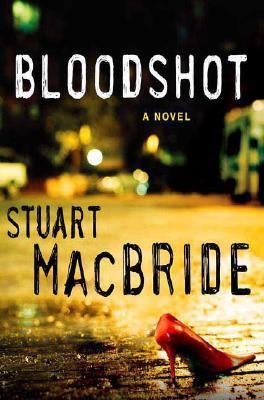 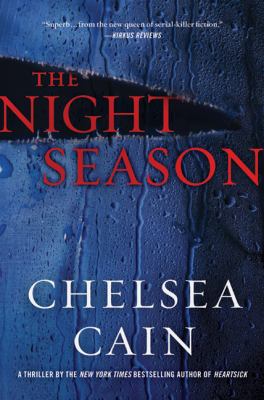 Mysteries - Scandinavian
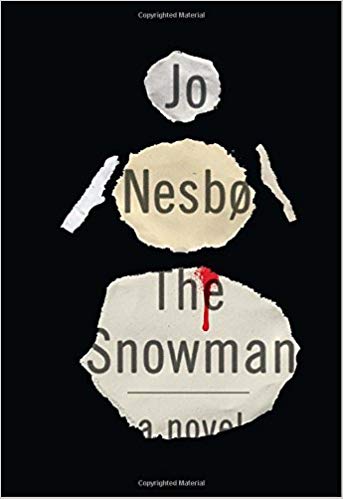 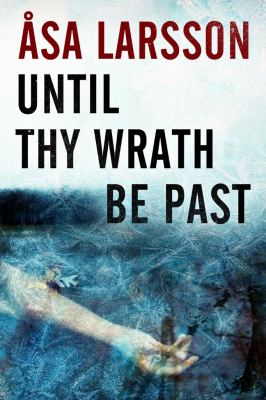 Thrillers
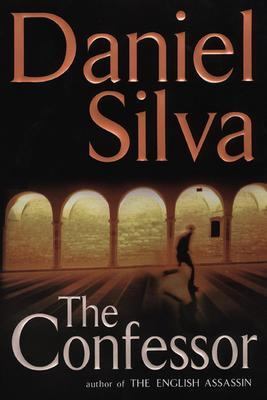 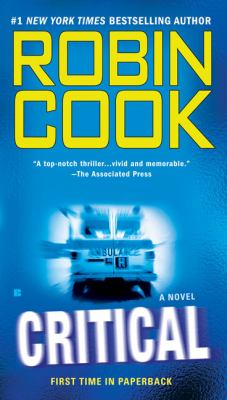 Suspense
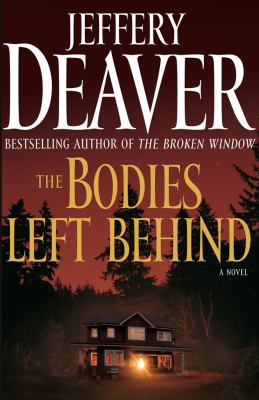 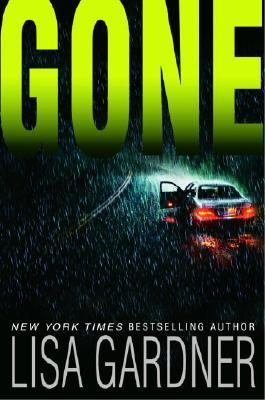 Inspirational Fiction
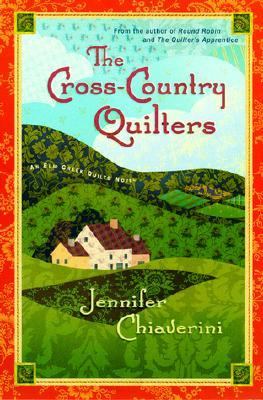 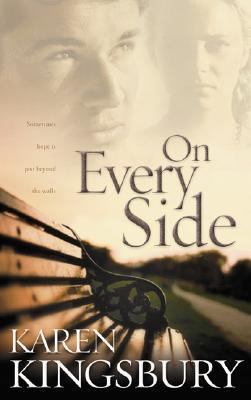 Women’s Fiction
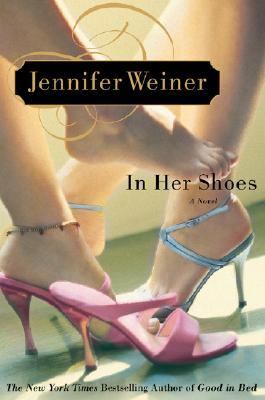 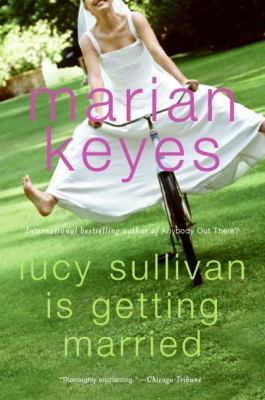 Street Lit
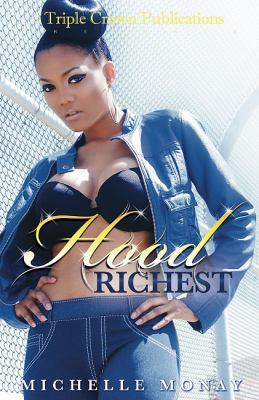 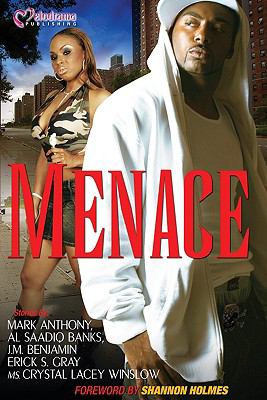 Fantasy
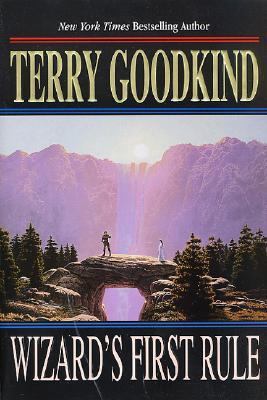 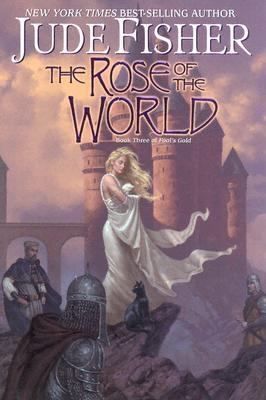 Urban Fantasy
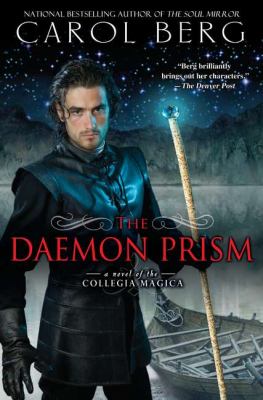 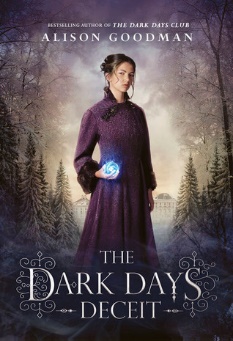 Science Fiction
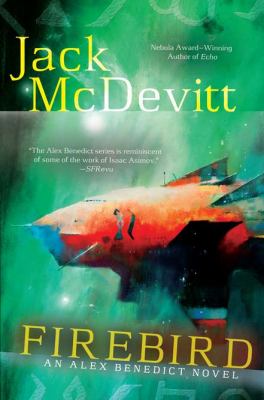 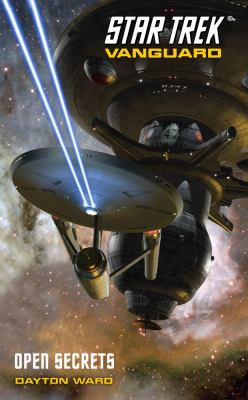 Romance
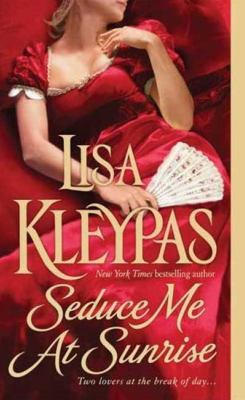 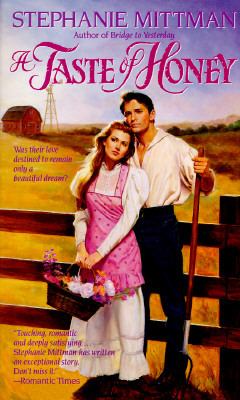 Contact
Need help finding your next book? Want recommendations on different authors or genres?

Email sglogowski@flls.org
Phone: 607 273 4074 ext. 222
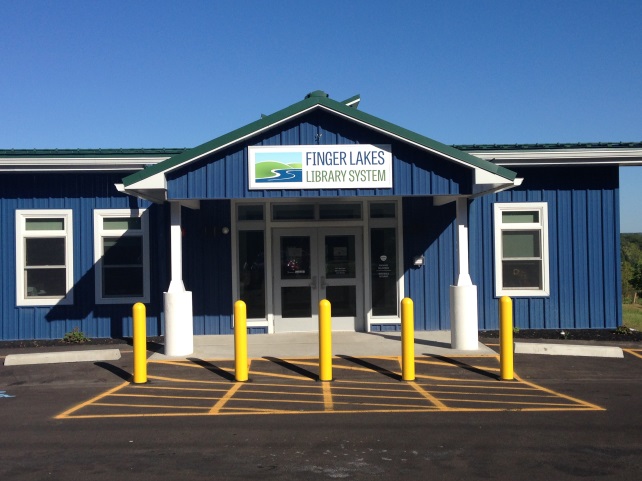 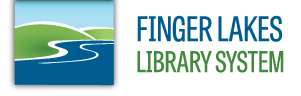